NUSOFT混搭VigorAP
UBLink.org
結合現有的防火牆架構不用變更架構一
結合現有的防火牆架構不用變更架構二
區分來賓與員工的無線網路SSID 1 / SSID 2
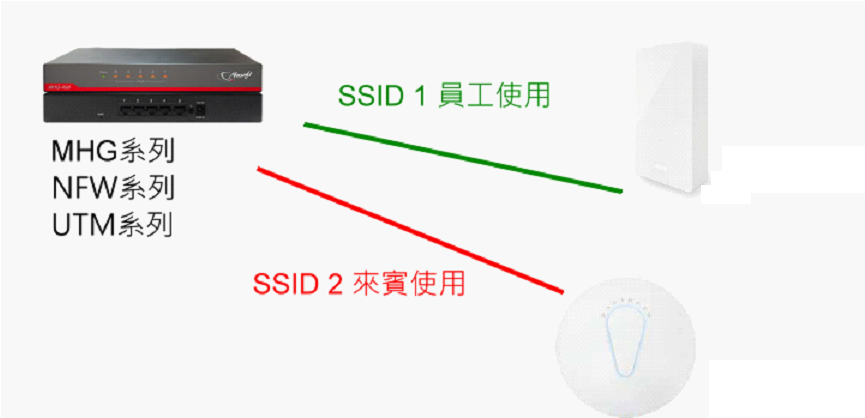 統一驗證包含遠端的分公司
WEP/WPA/WPA2
PSK
Tkip/aes
Radius (Captive Portal)
LDAP (Captive Portal)
POP3(Captive Portal硬體APC)
FB打卡(硬體APC)
@LINE生活商圈打卡(硬體APC)
鎖MAC(硬體APC)
Captive Portal底圖可換
一次多種打卡驗證方式
@Line 加入好友
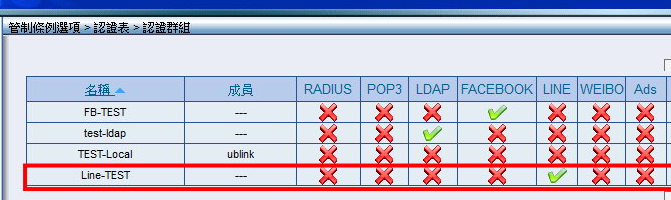 FB打卡驗證文字可以備註更改
Facebook
微博打卡上網
看完廣告後才可以上網
驗證之後，導往指定的WebPage
自定網頁格式驗證(LAC除外)
類似網頁自己寫喜歡的
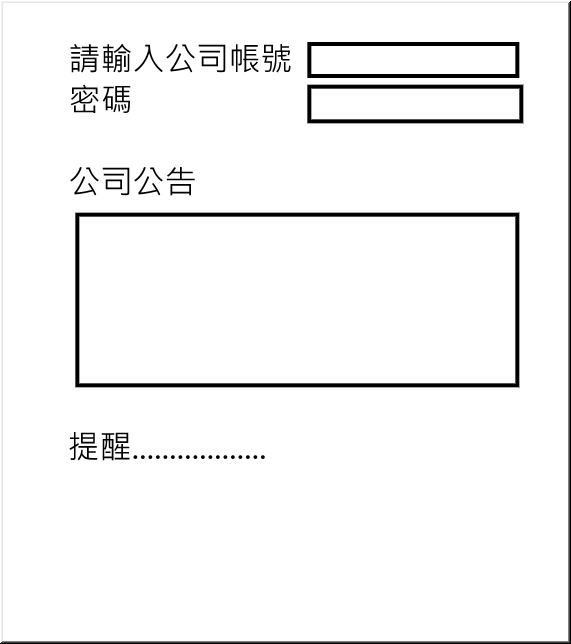 語法
http://MHG或是UTM的IP:82/cgi-bin/auth.cgi?q=0&s=1&un=c3RldmU%253D&pw=MDkyMDc5MDY0Mw%253D%253D&MULTI_LANG=ch&toUrl=http://www.ublink.org
un: username base64編碼
pw: password base64編碼
MULTI_LANG：顯示語言
ch,eng,sch
toUrl: 認證成功後要連那個網站
拍QR Code上網若FB https 不自動彈也可以
http://auth.nusoft.com.tw/cgi-bin/auth.cgi?fb=1

或是 http://59.125.9.159
的QR Code也可以

QR產生器
http://www.funcode-tech.com/QR_Encoder.aspx
http://qr.ioi.tw/zh-TW/
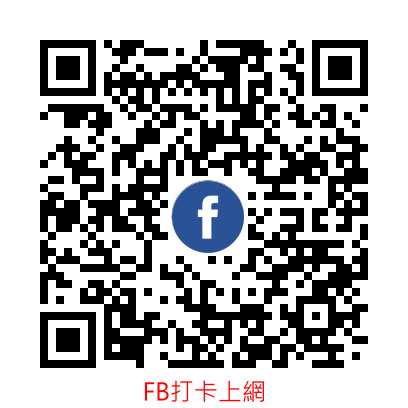 指定網頁
http://www.ublink.org
上面網址做成QR Code也可以
這樣首頁也會變成他
學校使用G-Suite限制只能用公司或是學校自己網域的google帳號
混搭方式(一樣可以區分員工來賓
軟體(電腦windows/linux )
VigorConnect (100 switch+AP)
硬體(第一台開啟 RootAP功能)
VigorAP     Firmware VersionVigorAP 1060C     1.3.8 (50)VigorAP 960C     1.3.9 (30)VigorAP 920R     1.4.1 (30)VigorAP 918R     1.4.1 (30)VigorAP 912C     1.4.0 (20)VigorAP 903     1.3.5 (20)VigorAP 802     1.3.5VigorAP 1000C     1.4.1
VigorConnect (Free可管理同區網100 台 AP/Switch
WIN 10/ Linux 安裝
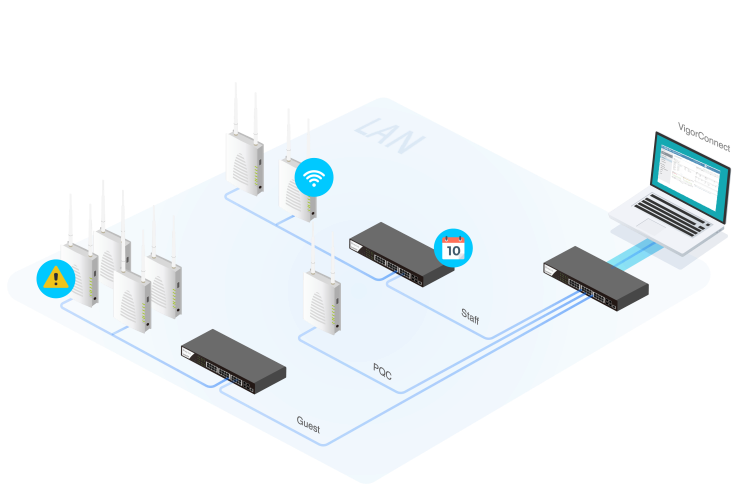 多國語言，簡單易學
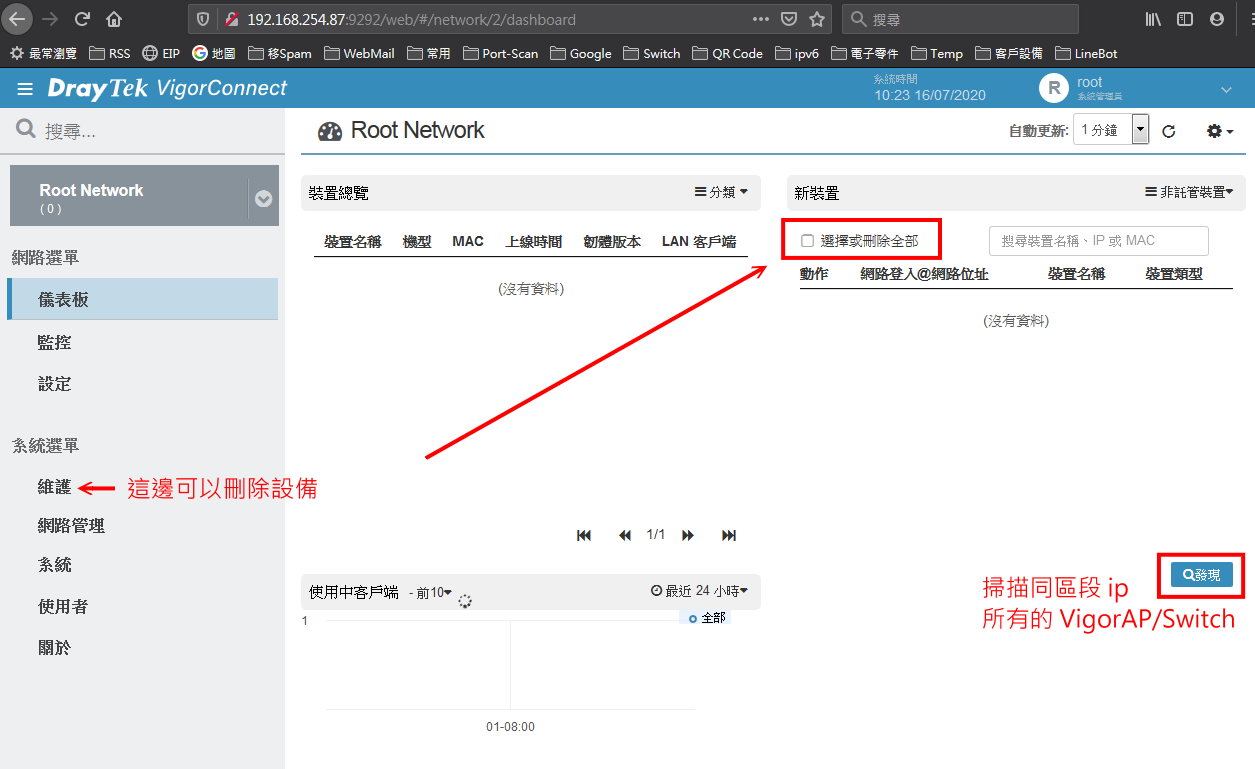 輕鬆管理100台設備
可以自動搜尋區內100個設備
可以設定 VigorAPM 和 SWM 和查看狀態
可以排程管理
可以排程更新韌體或是備份還原設定檔
RootAP 架構
RootAP 功能
VigorAP
VigorSwitch
成功案例
土地公，宮廟打卡
飯店餐廳打卡
看廣告後上網
@LINE加入好友後上網
Free Wi-Fi
學校學生上網
…
@LINEhttp://line.naver.jp/ti/p/%40xat.0000132120.jmw
The END
感謝您 !!
如果您有任何的問題
單項產品詳細簡報請洽詢各區服務處
請洽
台中:裕笠科技股份有限公司
電話:04-2260-5121
help@ublink.org
台北:遠豐科技股份有限公司
電話:02-2932-1422
help@farich.com
高雄:鉅創科技股份有限公司
電話:07-588-1868
kshelp@ublink.org